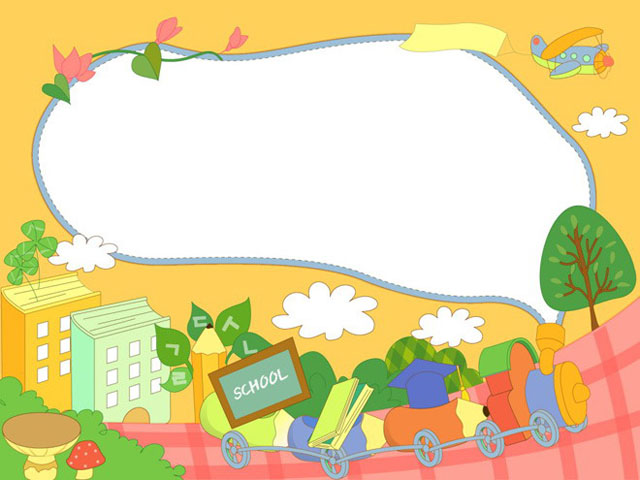 CHÀO MỪNG CÁC CON
ĐẾN VỚI TIẾT HỌC
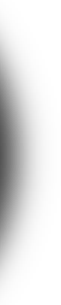 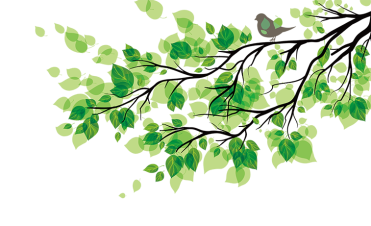 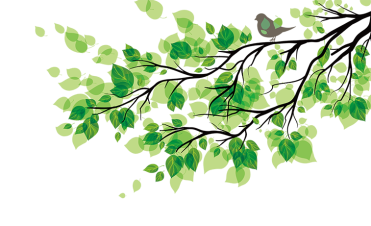 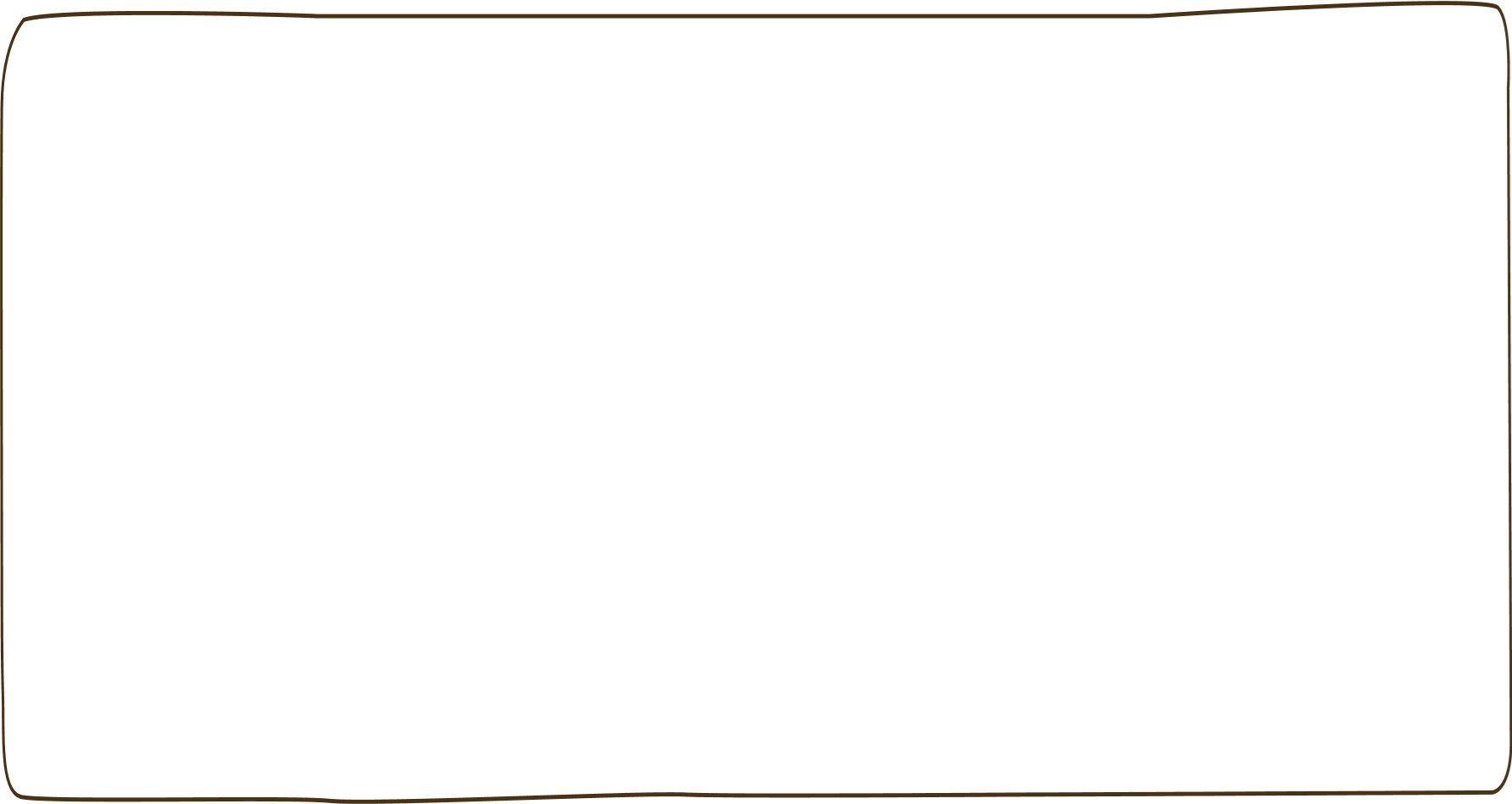 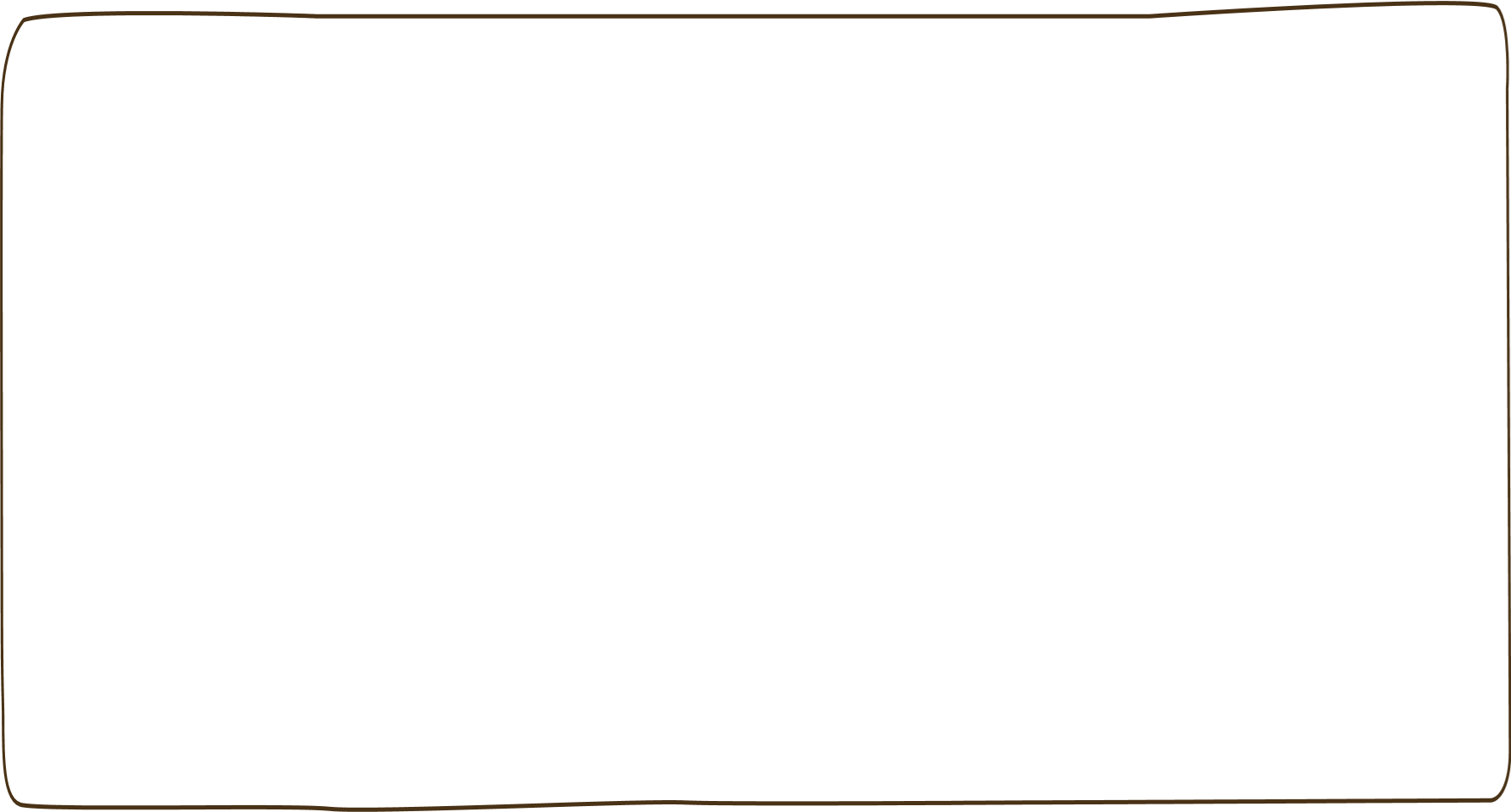 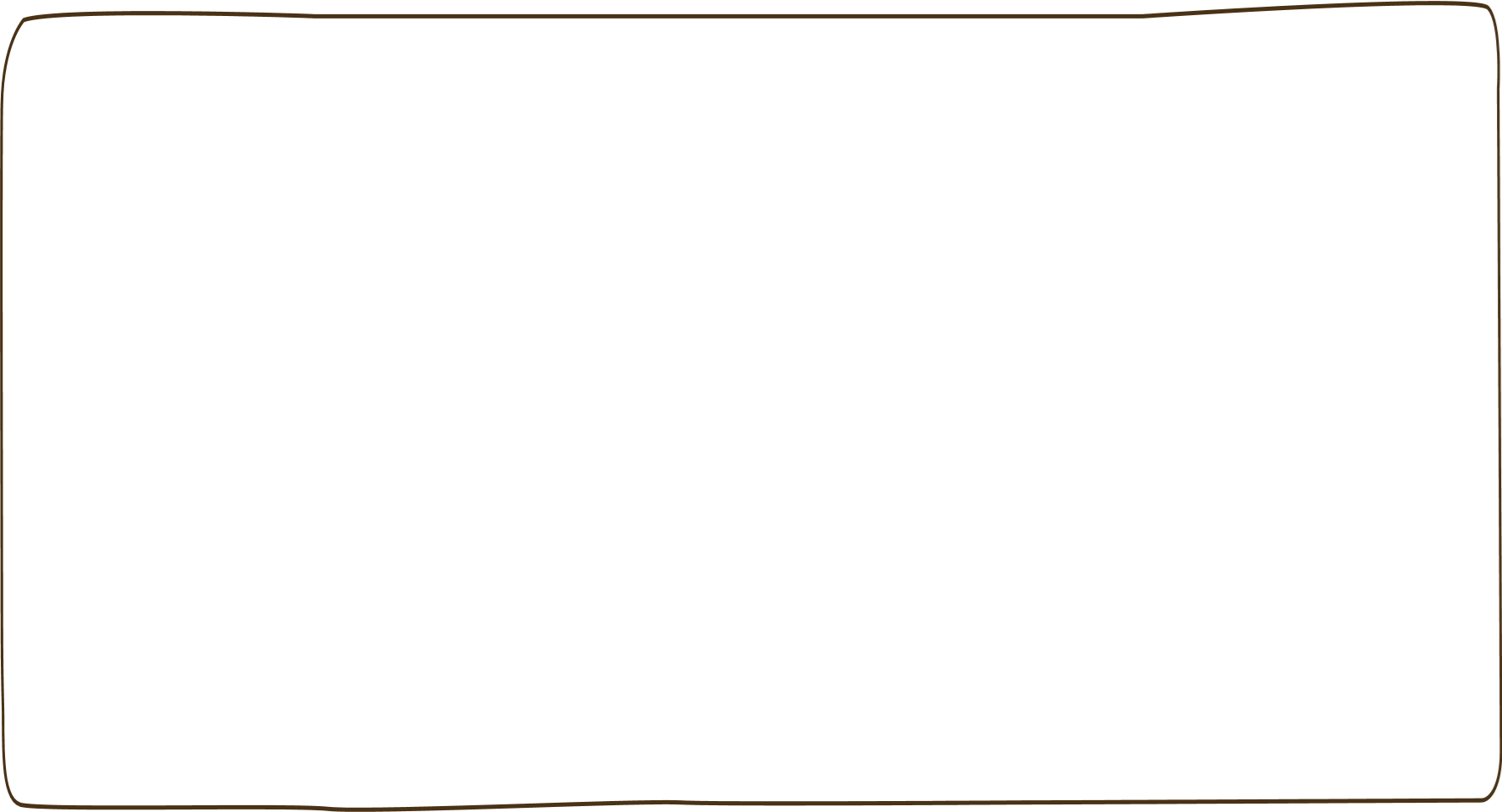 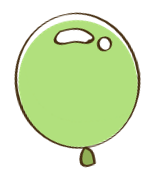 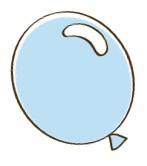 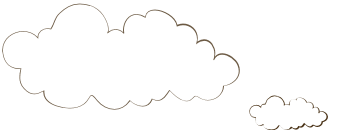 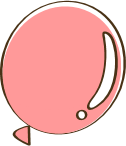 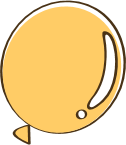 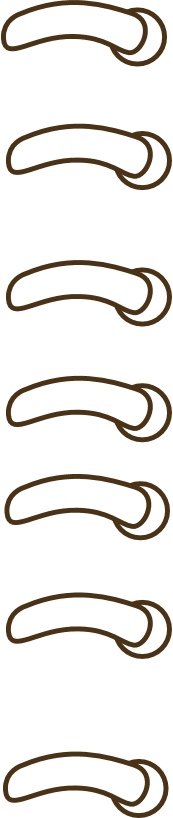 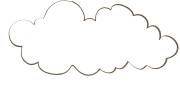 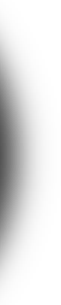 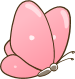 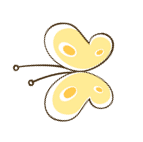 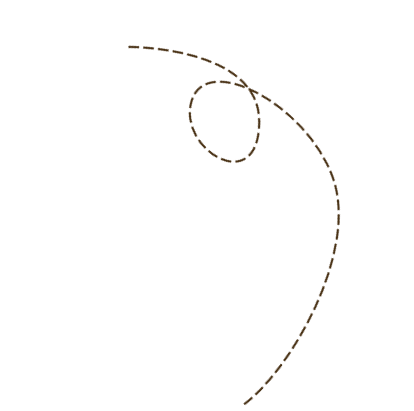 Khởi động
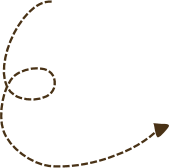 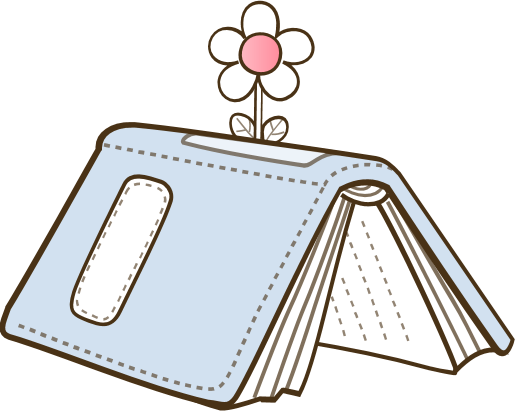 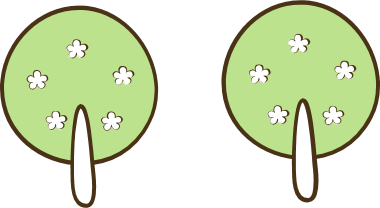 Ngộ Không thật
Ngộ Không giả
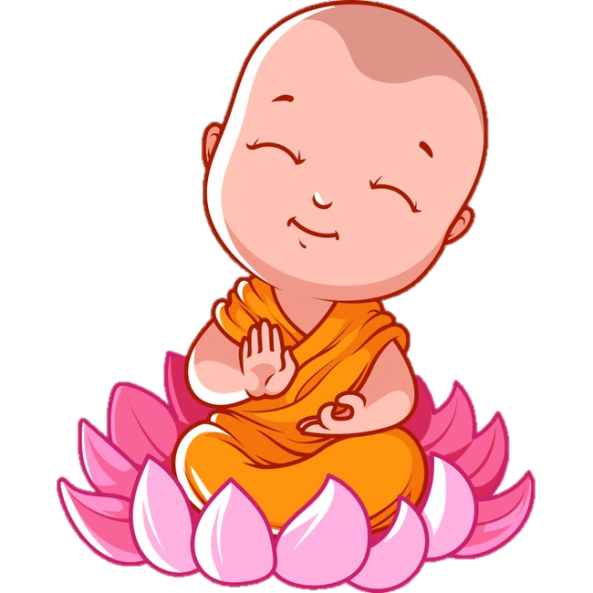 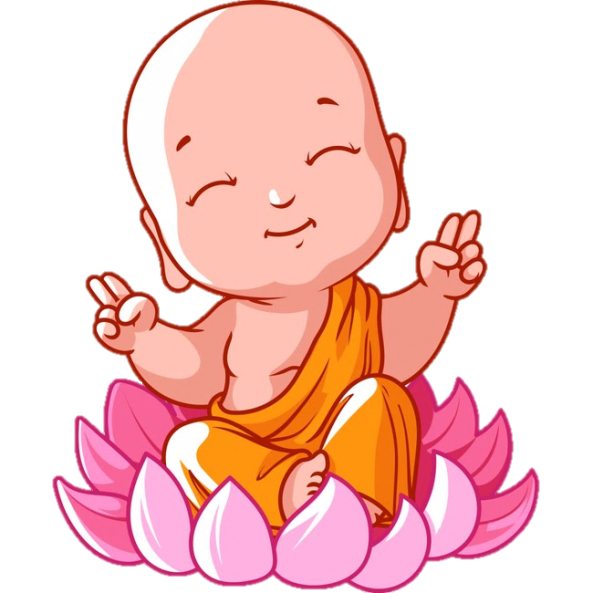 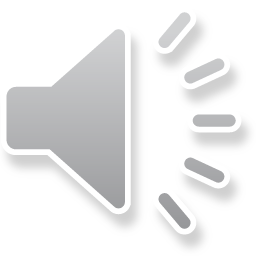 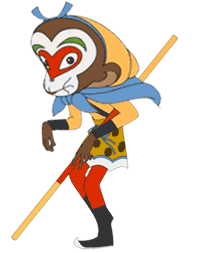 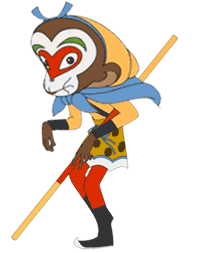 30  + 20  =
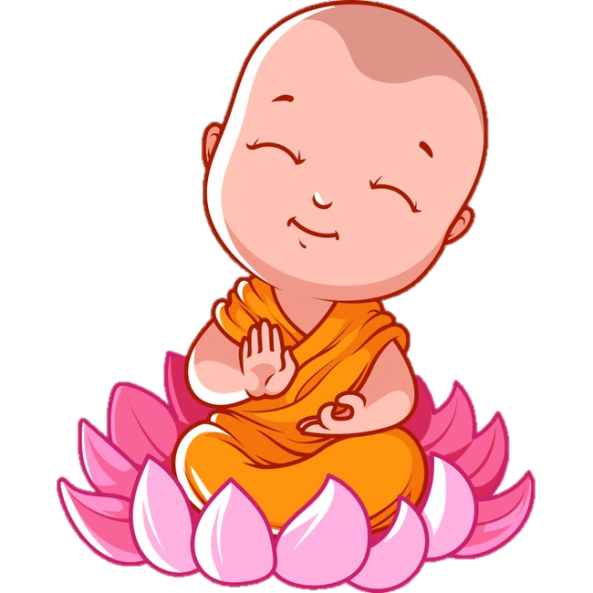 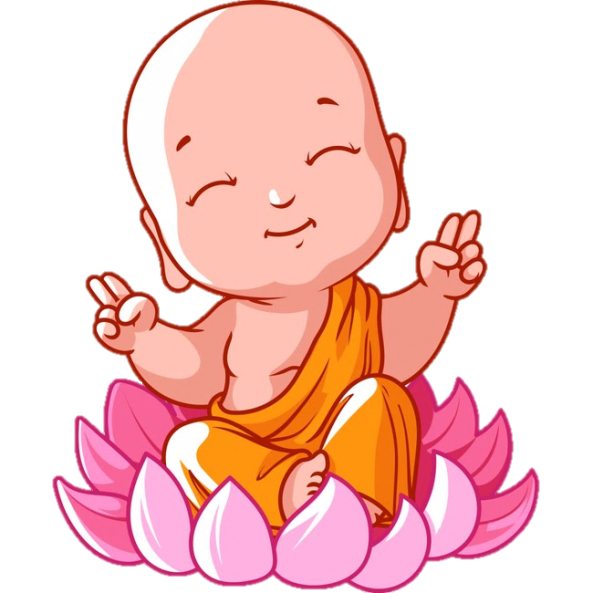 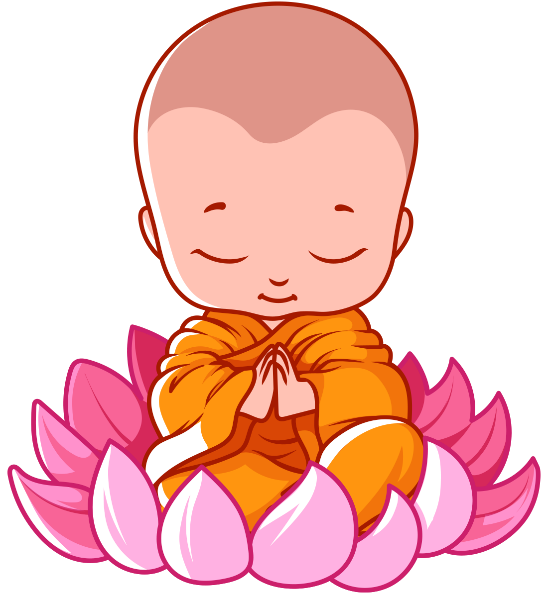 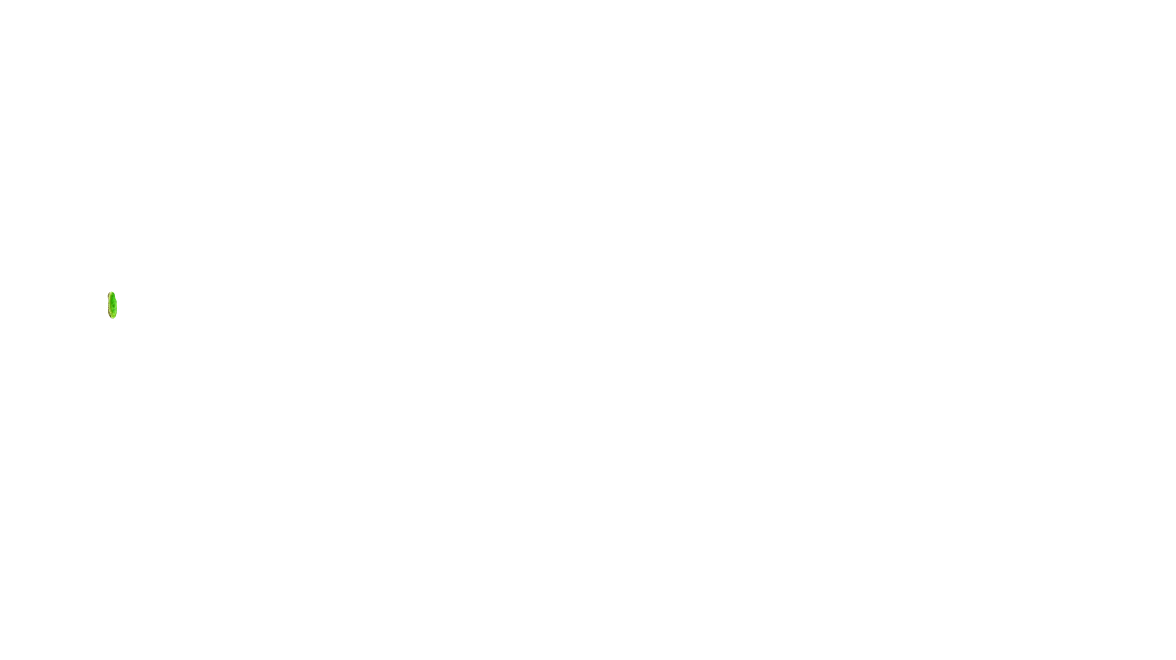 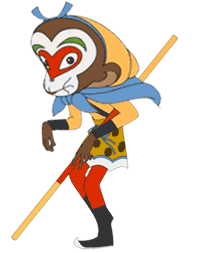 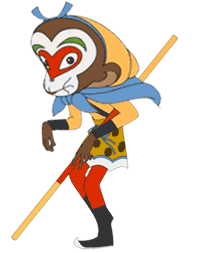 CHỌN SAI RỒI BỌN TA ĐI ĐÁNH TIẾP ĐÂY
A. 50
B. 55
40  - 20  =
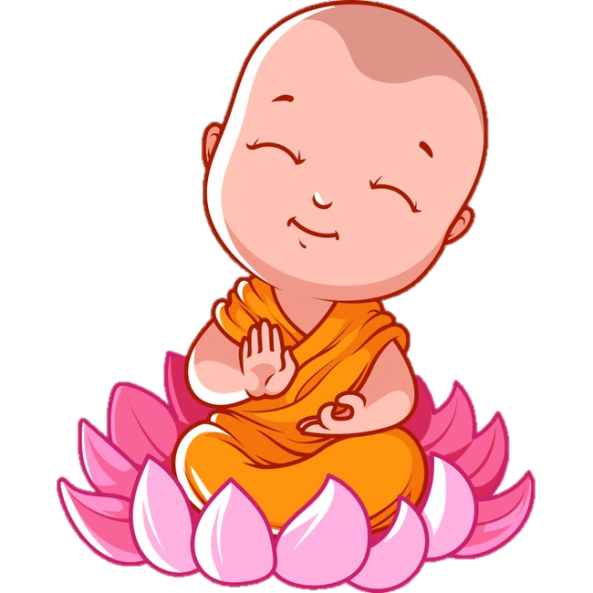 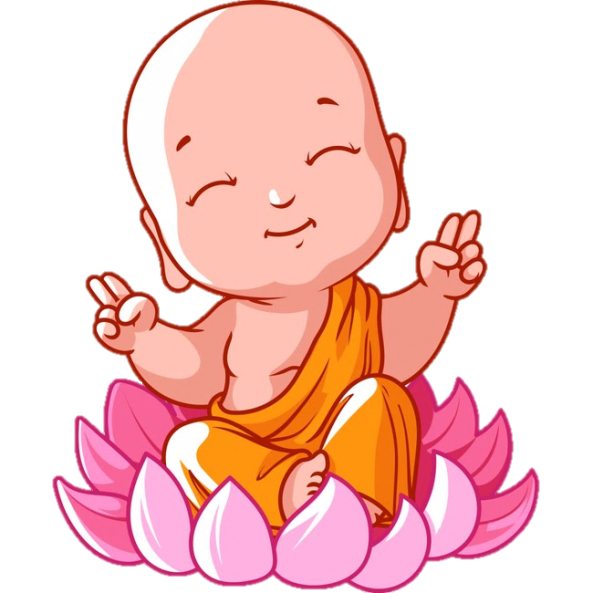 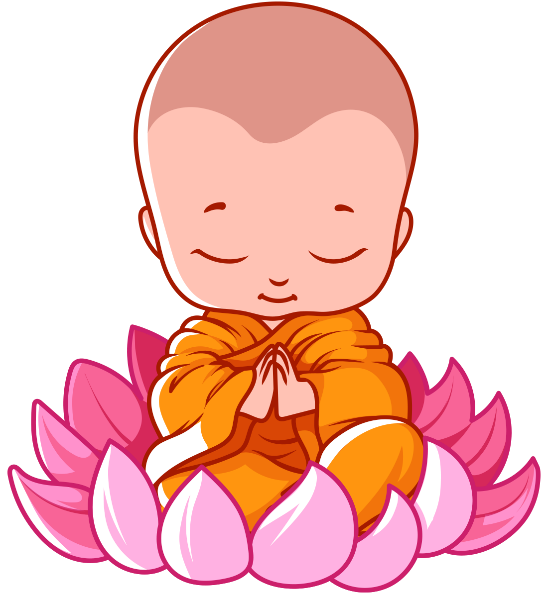 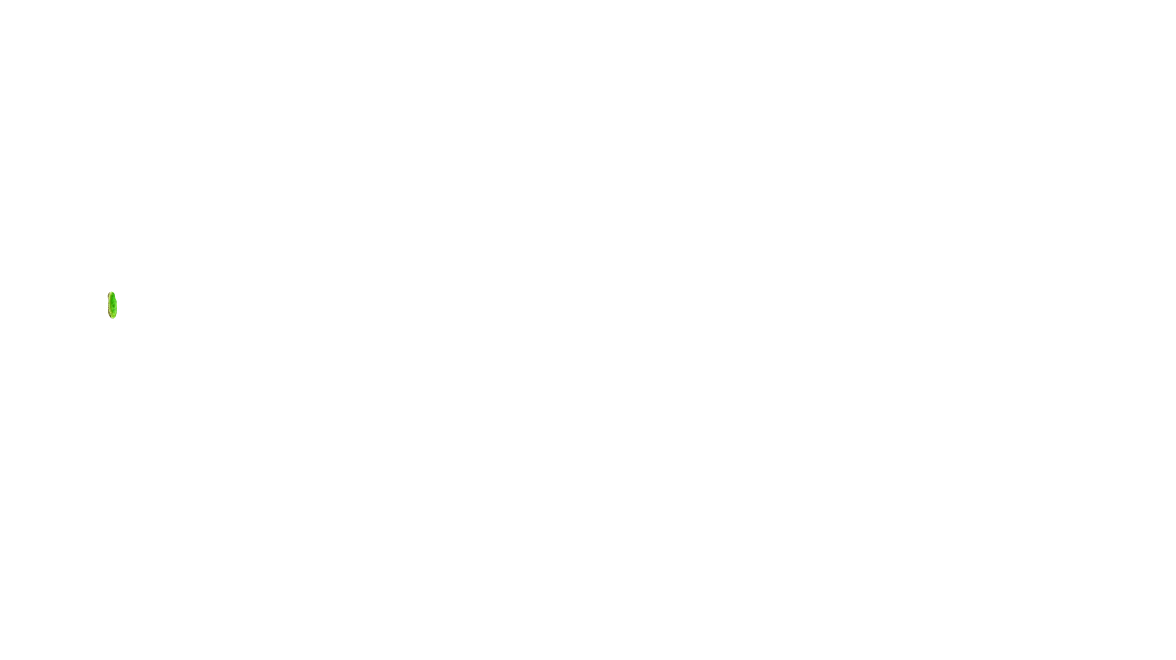 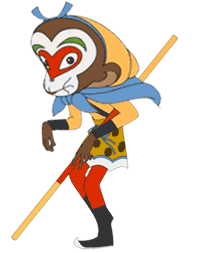 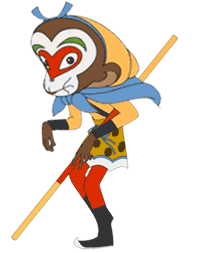 CHỌN SAI RỒI BỌN TA ĐI ĐÁNH TIẾP ĐÂY
B. 20
A. 30
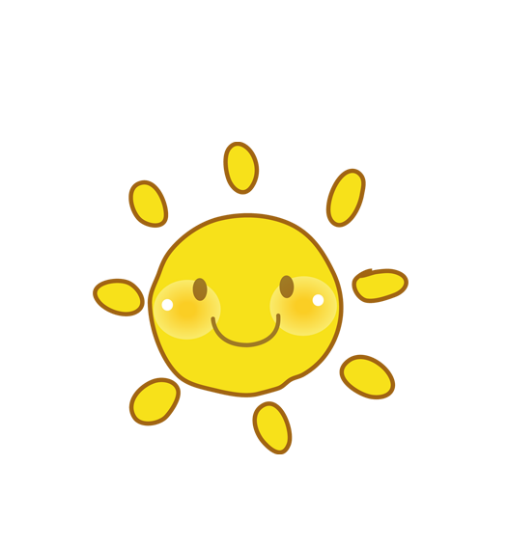 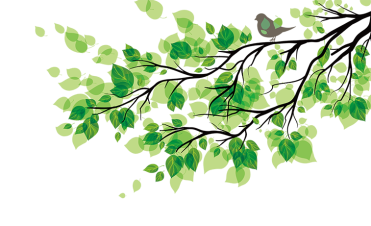 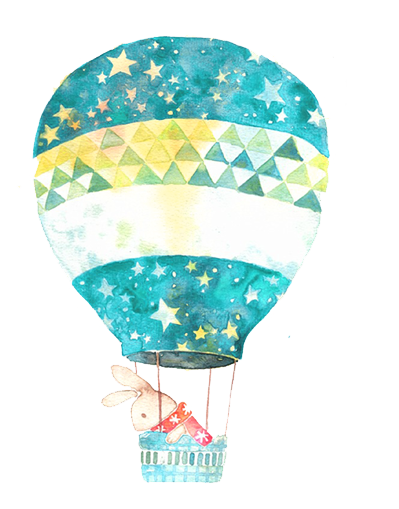 To¸n
Bài 19: Phép cộng (có nhớ)
Trong phạm vi 100.
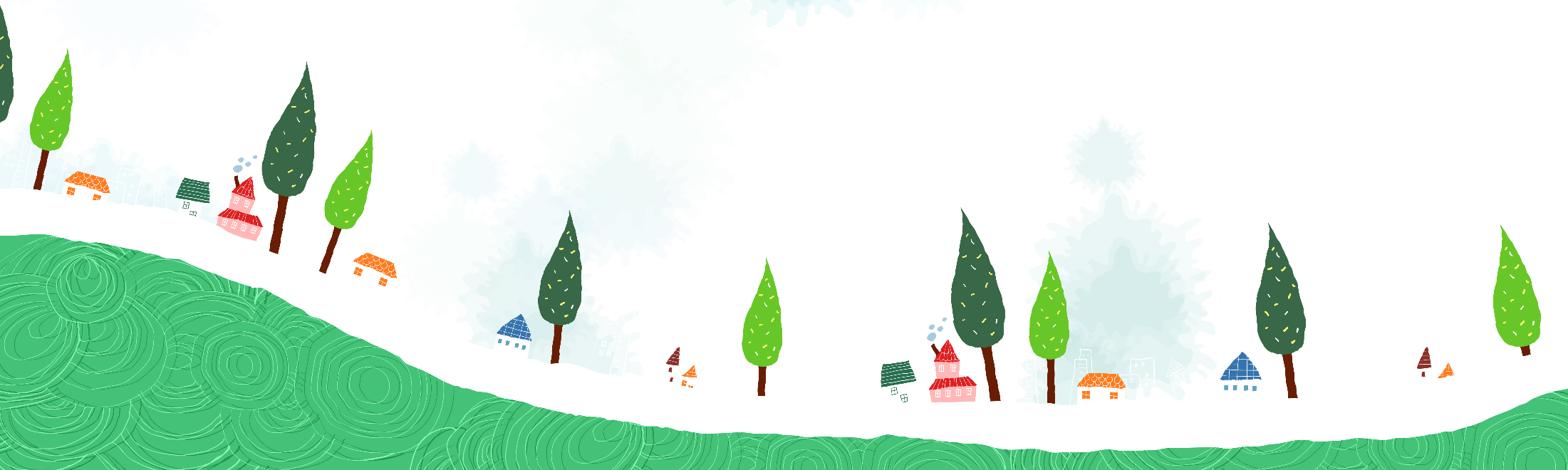 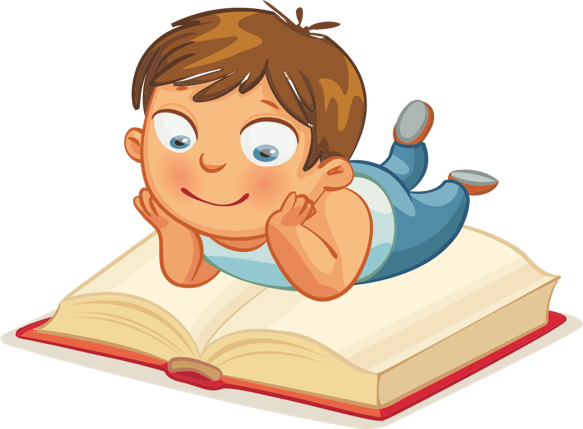 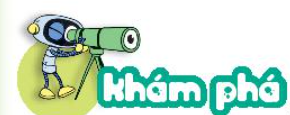 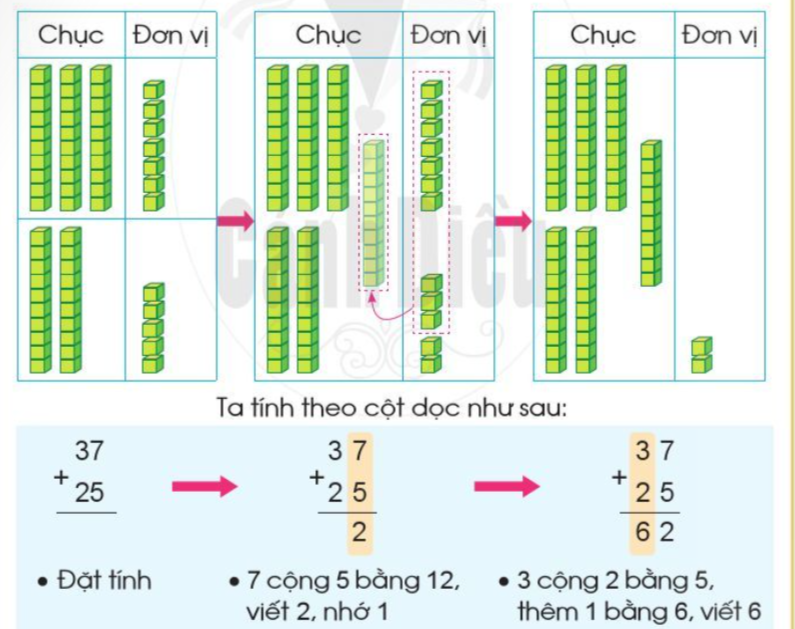 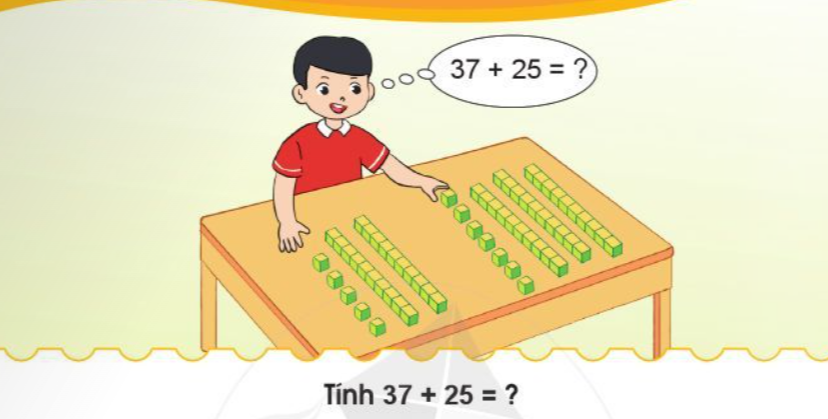 Vậy 37 + 25 = 62
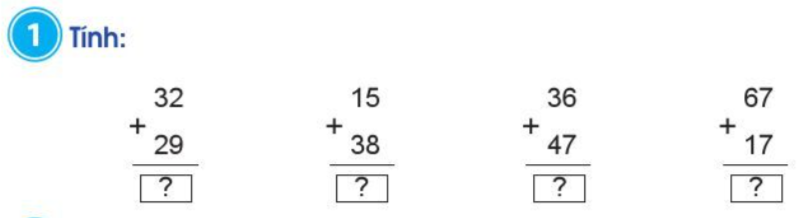 61
53
84
83
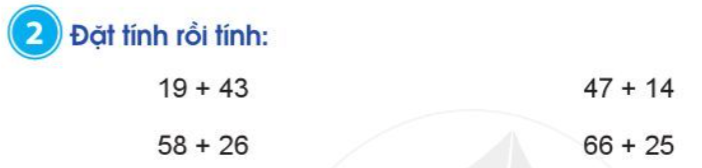 19
43
－
58
26
－
37
14
－
66
25
－
+
+
+
+
62
84
51
91
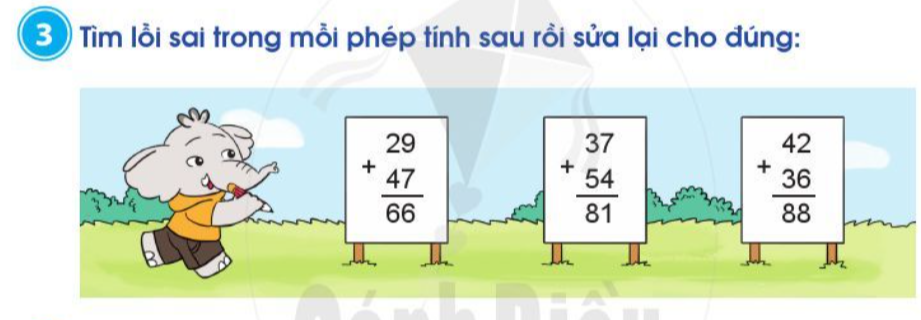 66
81
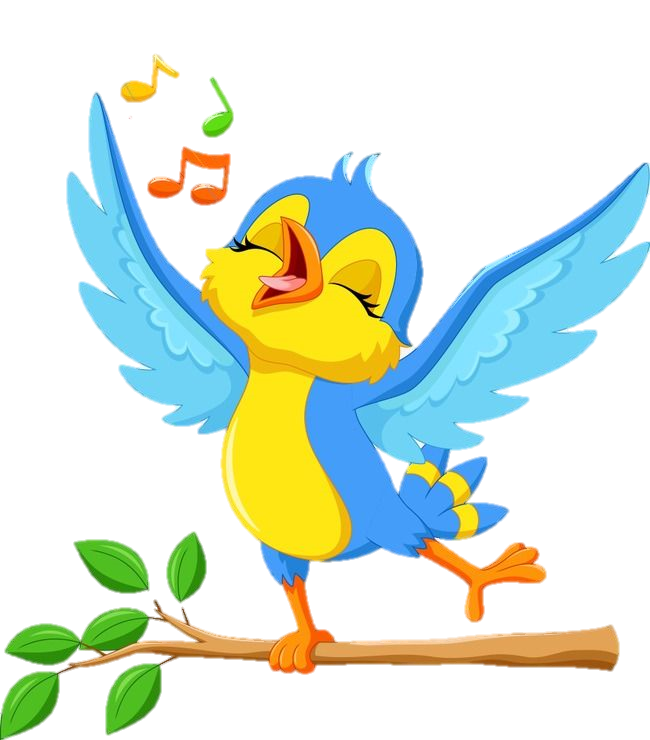 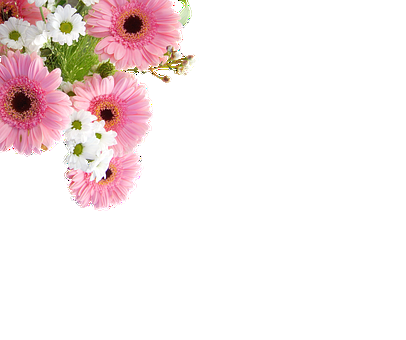 Giải lao
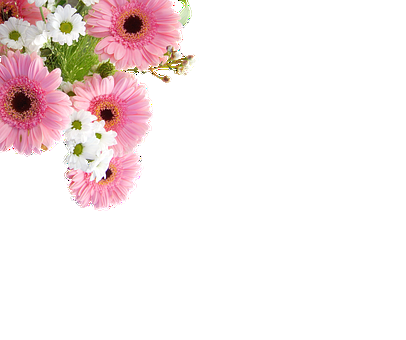 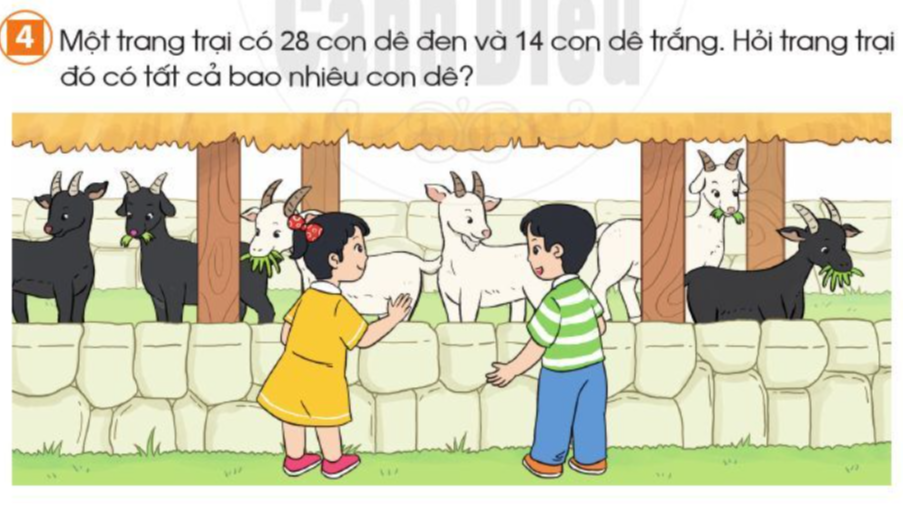 Bài giải
Trang trại đó có tất cả số con dê là:
28+ 14 = 42  (con )
Đáp số: 42 con dê
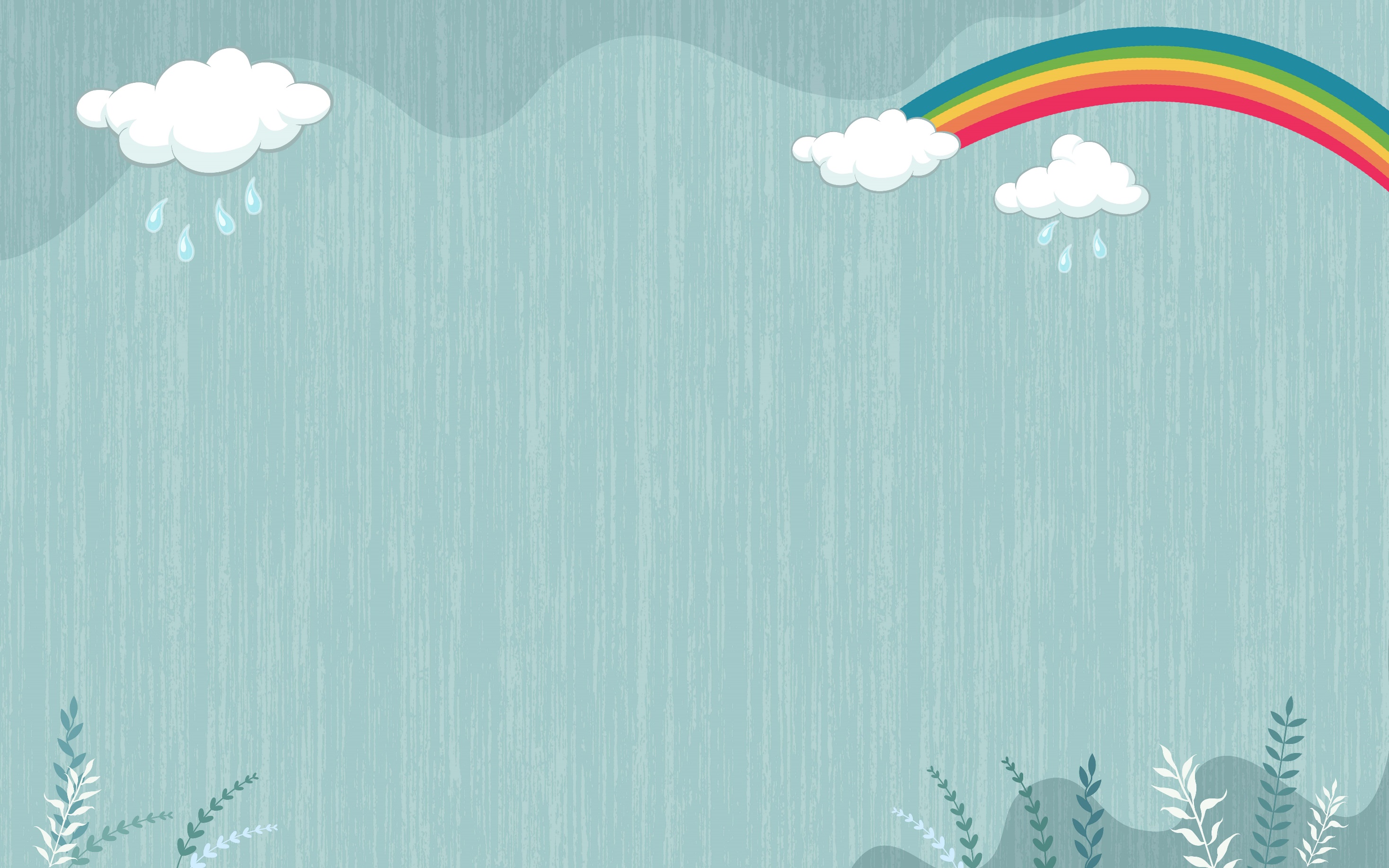 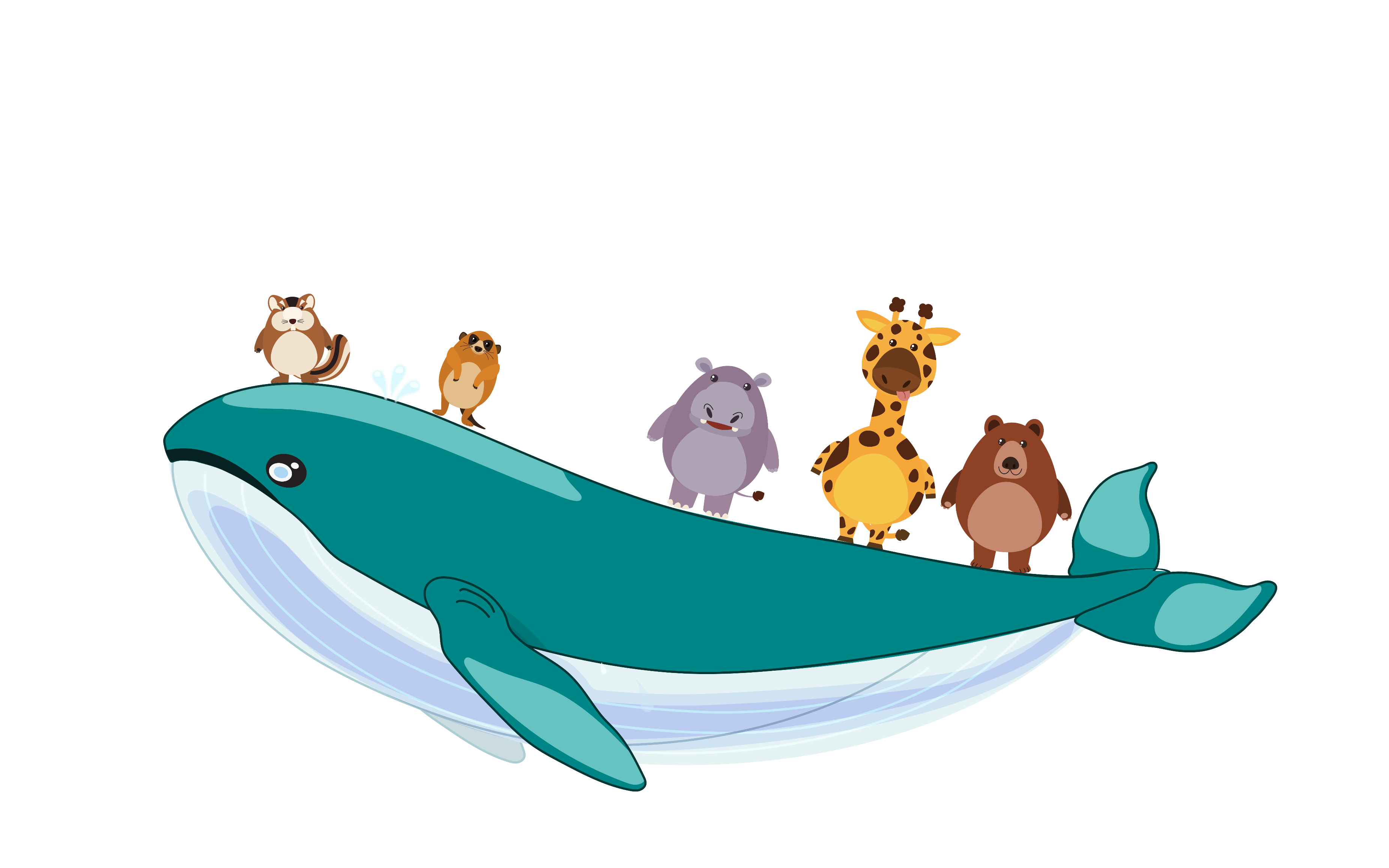 HẸN GẶP LẠI